PARTNERSCHAFT
Callao2021
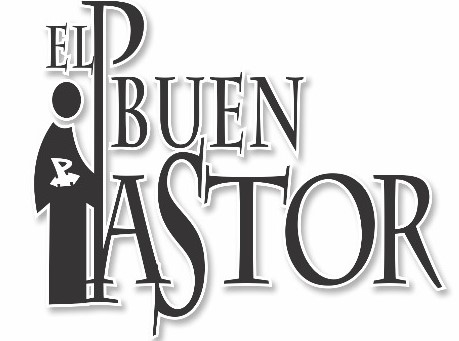 Presentación
En medio de este tiempo pandémico, la situación de sufrimiento y condiciones de vida de los mas pobres de la sociedad continúa siendo un desafío para quienes creen en un Dios que ama y es justo; sin embargo, no es sólo desafío, sino es también un punto de partida para vivir la fe. 

El servicio siempre mira sus rostros, toca su carne, siente su cercanía e incluso, en algunos casos, 'sufre' esa cercanía y trata de ayudarlos (FT 115). ―Como comunidad, tenemos la obligación de asegurar que toda persona viva con dignidad y tenga suficientes oportunidades para su desarrollo integral (FT 118).

Ello nos ha motivado a trabajar en equipo con otros grupos y asociaciones para contribuir en algo la situación en que vivimos
VIVIR EN PANDEMIA
Reaparecen las iniciativas populares: comedores, voluntarios distribuyen alimentos, gente que cuida cariñosamente a los más vulnerables (el Papa Francisco alienta los movimientos populares (FT 169)
TESTIMONIO
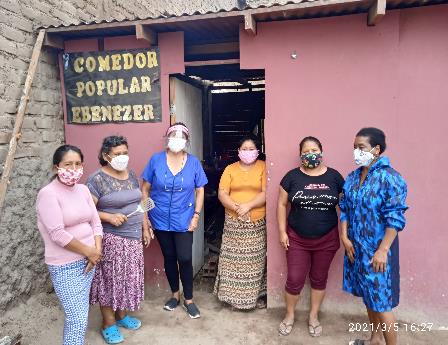 AA.HH EX FUNDO LA CHALACA
AV. ARGENTINA 1887
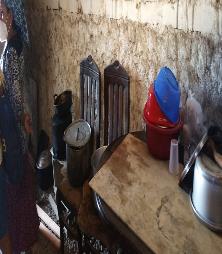 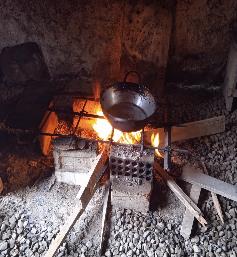 C
O
C
I
N
A
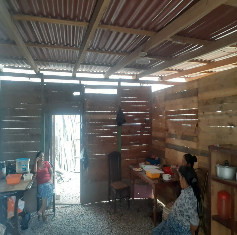 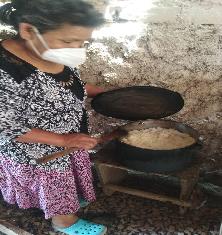 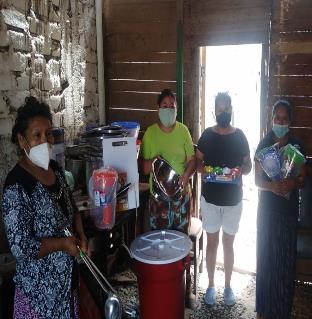 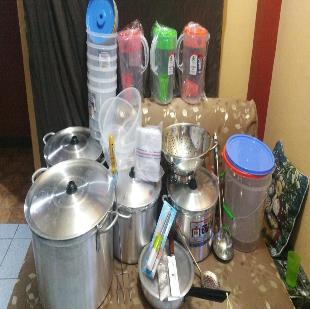 4
ALIMENTACIÓN
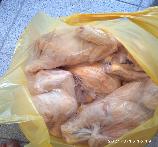 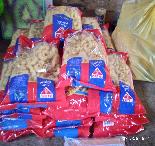 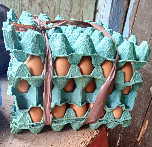 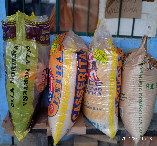 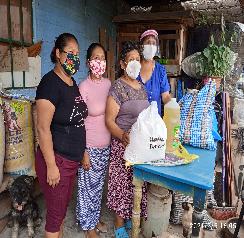 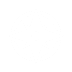 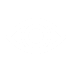 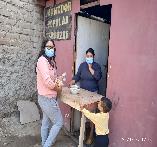 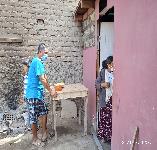 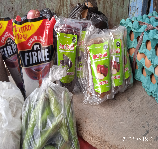 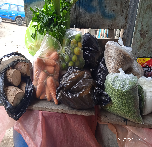 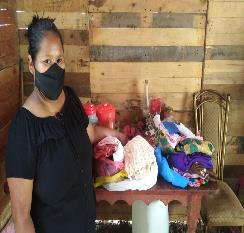 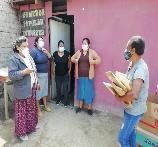 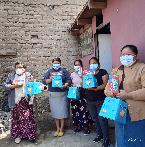 5
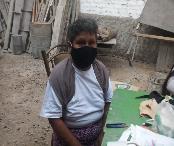 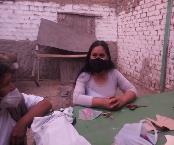 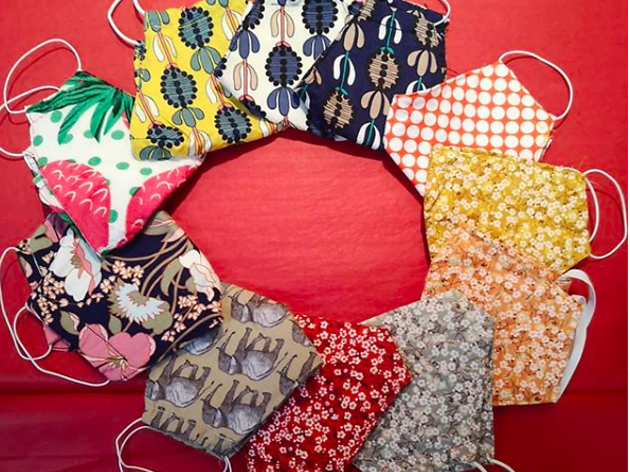 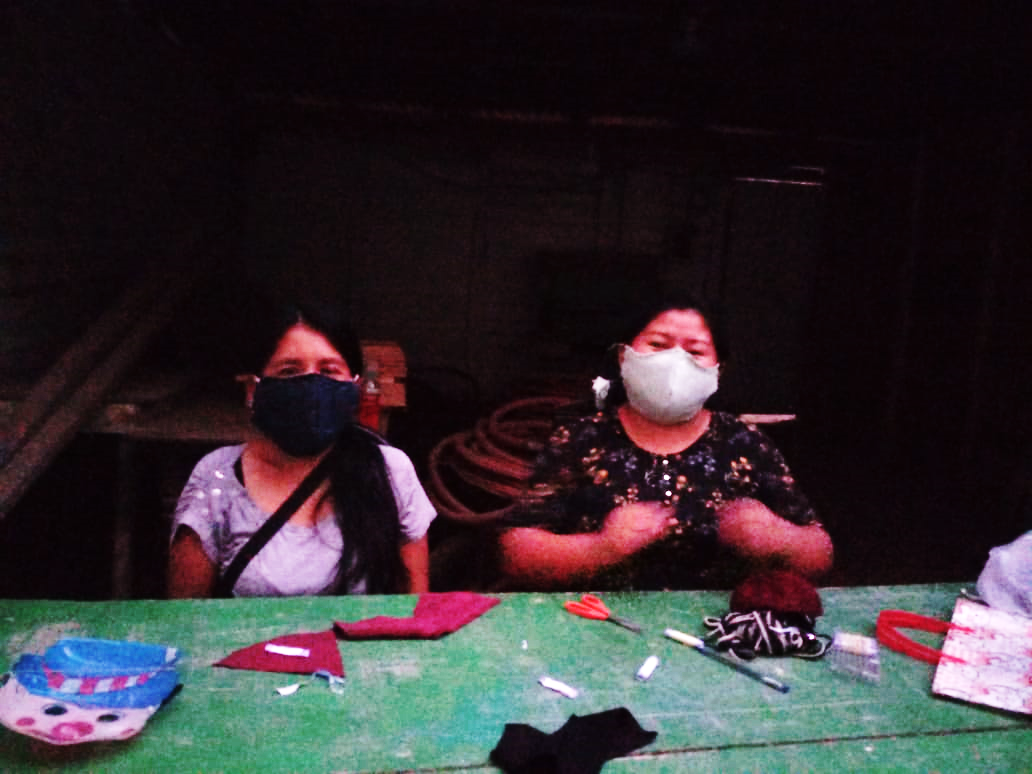 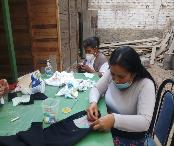 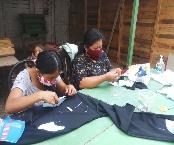 TALLER 
DE
 MASCARILLAS
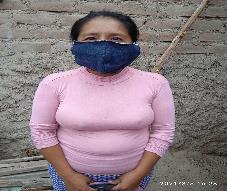 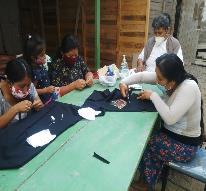 Modelo terminado
RESPONSABLE
Sra. Carmen Suni
6
TALLER DE  TEJIDO
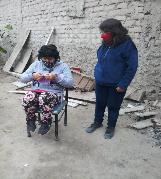 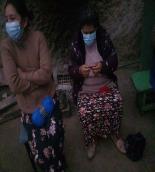 RESPONSABLE
Sra. Carmen Suni
7
CAMPAÑA ESCOLAR
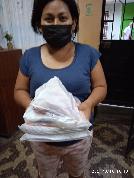 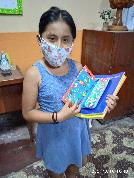 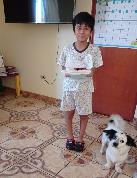 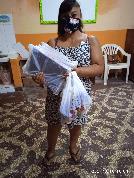 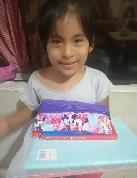 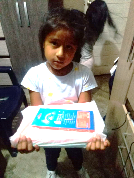 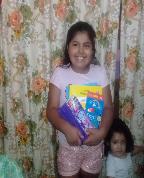 TALLER DE NIÑOS
8
EN LA COMUNIDAD
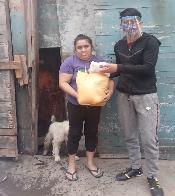 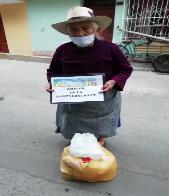 DIOS ESTÁ EN COMUNIDAD CON NOSOTROS “Hemos sido hechos para la plenitud ... en el amor” (FT 68)
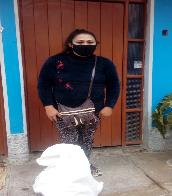 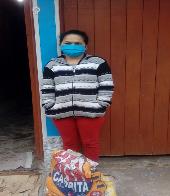 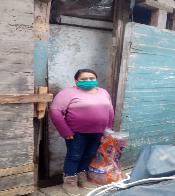 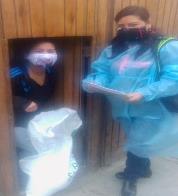 Gracias a la iniciativa de nuestros hermanos de Alemania, hemos venido apoyando a un centenar de familias, priorizando al anciano, el enfermo, niños y extranjeros.
9
CON EL APOYO DE NUESTRA PARTNERSCHAFT
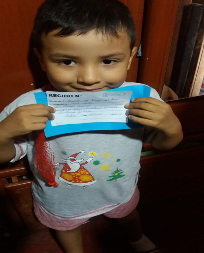 Comedor Infantil Parroquial
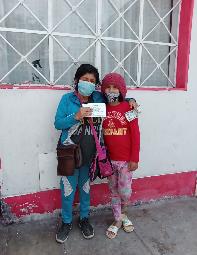 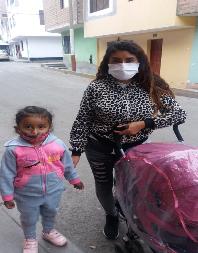 Es otra respuesta al hambre de los niños, adultos mayores y madres gestantes.
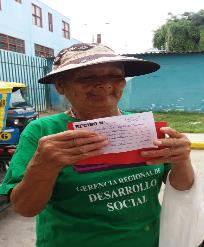 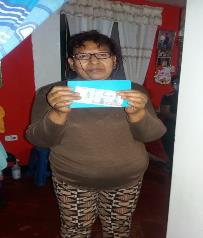 10
Creer nos compromete a actuar
Tres aspectos: 
Dar testimonio constante de nuestra fe.
“Dar razón de nuestra esperanza”  o anunciar  el evangelio 
Asumir “la dimensión secular de la Iglesia, que tiene su raíz en el misterio de la Encarnación” (Christifideles laici, n. 15; 1988)
Se trata de VIVIR BIEN – sumak qausay, suma kamaña, teko pöre, tajimi puynt, etc.-, o sea  una existencia con sobria austeridad: “La espiritualidad cristiana propone un crecimiento con sobriedad y una capacidad de gozar con poco” (Laudato Si, n 222).
Lo fundamental es vivir y comunicar ESPERANZA
Jornada de Reflexión Teológica
Pbro. Felipe Zegarra
PARTNERSCHAFT Pfarrverband Friesenheim- P. Buen Pastor 
MOVIMIENTO DE TRABAJADORES CRISTIANOS – BOTERIN
ASOCIACIÓN TAYTACHA QOULLURITY
ACCIÓN SOCIAL SANITARIA POSADA VIRGEN DE GUADALUPE
ASOCIACIÓN HILO DE SOLIDARIDAD PERÚ
AMIGOS
FAMILIARES
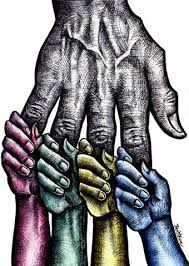 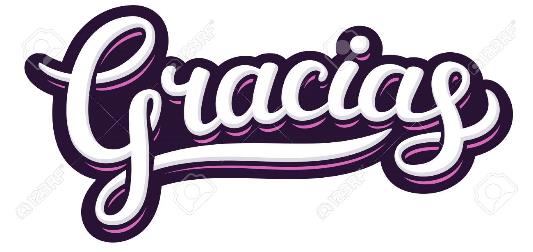 12